B.A. in Indian Cultural Studies
Programme Offered by Department of Vedic Sciences & Indian Culture in Partnership with 
Sri Aurobindo Foundation for Indian Culture (SAFIC), 
a unit of Sri Aurobindo Society, Pondicherry
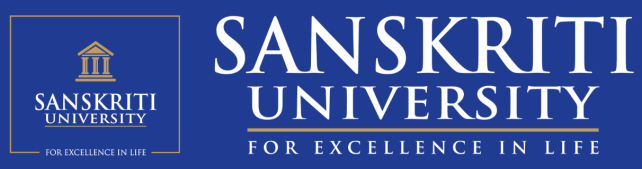 www.sanskriti.edu.in
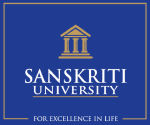 Programme Objectives
Develop a deeper appreciation of the distinct characteristics of Indian culture. 
Develop a rich understanding of the spiritual foundations of Indian culture.
Gain a broader understanding of the history of Indian civilisation, particularly from an inner, evolutionary perspective. 
Gain an overview of selected aspects of Indian culture and heritage, and develop a deeper appreciation of some of the key contributions made by ancient Indians in various fields including science, technology, literature, visual and performing arts, architecture, engineering, and medicine. 
Understand the significance of learning about our cultural and civilisational past in order to prepare for a future renewal and renaissance.
Develop a greater awareness of the ways the youth of today can prepare themselves for making positive contribution toward the future Indian renaissance.
Facilitate the learner’s inner growth, self-awareness and integral personality development.
www.sanskriti.edu.in
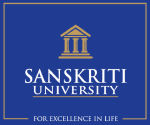 Is B.A. in ICS the Right Programme for You?
Have you ever wondered what is unique about India and her culture?
Have you ever wondered how your individual identity is closely connected with the larger cultural identity that has shaped the Indian mind?
Are you seeking a deeper connection with your cultural roots, with the great ancient wisdom traditions of India?
Have you ever wondered how to prepare yourself to positively contribute to the future progress of India?
Do you want your educational experience to facilitate greater transformation, greater self-awareness, greater sense of harmony – both within and without?
Do you want your educational experience to facilitate independent thinking and development of other important mental faculties?
(If the answer to any of the above questions is yes, keep scrolling further!)
www.sanskriti.edu.in
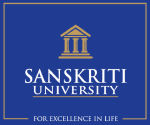 key Features of the BA-ICS Programme
Guided by the ideal given by Sri Aurobindo – “all knowledge is within and has to be evoked by education rather than instilled from outside,” the programme offers some unique features:
A synthesis of wider and deeper approach to the study of the relevant topic
A variety of learning activities – lectures, discussions, group work and projects – involving different mental faculties of comprehension, analysis, synthesis, organisation and expression 
A rich mix of learning materials – textual, audio-visual and web-based
Exposure to key ideas selected from various sources, including ancient texts and the works of modern seers and thinkers, particularly Sri Aurobindo. 
Opportunity to learn some basic Sanskrit and also develop a deeper appreciation of this ancient language
Guided fieldwork, research project, internship and other independent learning-by-doing opportunities
www.sanskriti.edu.in
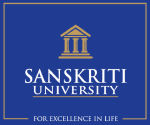 COURSES FOR YEAR I
Semester I
India’s Cultural Heritage: Importance and Relevance 
Aims and Organisation of Life: The Indian View
Sanskrit Appreciation I 
Life Skill (Communication Skills) 
Guided Fieldwork 

Semester II
Ancient Indian Contributions to Science and Technology 
Great Personalities of Ancient India 
Sanskrit Appreciation II 
Life Skill (Human Values and Ethics)
Introduction to Indian Scriptures - I
www.sanskriti.edu.in
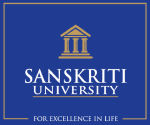 COURSES FOR Year II
Semester III
Religion and Spirituality: Inner Spirit Behind the External Forms 
Introduction to Indian Scriptures – II
Arts and Aesthetics in Indian Culture – I 
Appreciating Sanskrit Poetry 
Internship/Volunteering – I

Semester IV
The Art and Science of Yoga 
Arts and Aesthetics in Indian Culture – II 
Yoga Philosophy 
Fundamentals of Sanskrit Grammar
Internship/Volunteering - II
www.sanskriti.edu.in
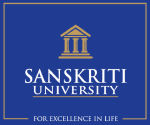 COURSES FOR Year III
Semester V
Ancient Indian Contributions to Literature – I 
Appreciating Indian Music and Dance 
Education in Ancient India 
Readings in Ancient Sanskrit Literature 
Guided Research Project I 

Semester VI
Ancient Indian Contributions to Literature – II
Appreciating Indian Theatre
Holistic Practice of Naturopathy and Yoga 
Readings in Contemporary Sanskrit Literature
Guided Research Project II (Continued)
www.sanskriti.edu.in
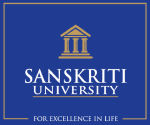 Prospects after a B.A. in ICS
The broad-based BA-ICS curriculum serves as a perfect foundation to build a specific expertise by opting for higher education in an area of one’s choice. Following may be some such possible fields of study:
Yoga,  Ayurveda,  Holistic Wellness,  Philosophy,  History,  Cross-cultural Studies,  Ancient Mathematics, Performing Arts of India, Indian Aesthetics,  Literature of India, Spiritual Studies, Museum Studies,  Archaeology,  Art History,  Media Studies etc.
A wider liberal arts based Bachelor’s education helps the learner develop and refine the faculties of comprehension, assimilation, organisation, synthesis and expression, all of which make the learner ready for various lines of work such as: 
Teaching,  Research,  Administration, Business, Public Relations, Travel and Tourism, Content Writing, Creative Writing, Journalism, Performing Arts,  Visual Arts,  Armed Services, Non-governmental sector, Social work, and many more
www.sanskriti.edu.in
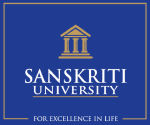 “The aim of education is not to prepare a man to succeed in life and society, but to increase his perfectibility to its utmost.” (Sri Aurobindo)
In addition to helping learners become equipped with the right kind of preparation for a profession of their choice, this unique programme is inspired by a much wider and deeper purpose of education.
It is based on a deep and conscious awareness of the Indian conception of human being – a soul, a portion of the Divinity enwrapped in mind and body – and aim of human life – to truly know oneself and realise one’s inner truth. 
It aims to prepare learners for a deeper transformation and inner evolution by enriching the mind, heart and soul, and by facilitating the development of various parts of the being. 
For a conscious and reflective learner, it can facilitate the growth of the soul and prepare the learner for a path of deeper self-discovery.
The carefully selected course content help create an awareness and facilitate an opening in the young minds and hearts for the fact that there is a personal inner truth, independent of and transcending all the layers of outer identity of the individual.
www.sanskriti.edu.in
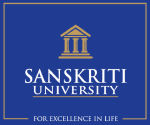 Why study Indian culture?“India's cultural heritage holds the answers to all global problems.” (PM Narendra Modi, October 29, 2017)
www.sanskriti.edu.in
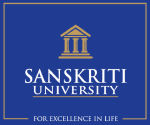 “Youth of India can Take the Nation to Greater Heights”
“Sister Nivedita had once commented - what should be done so that the Indian students do not copy ideas of the other countries and be complete in them? 
“Further extending this point she said- ‘Your education should be an education of the heart and the spirit, and of the spirit as much of the brain; it should be a living connection between yourselves and your past as well as the modern world!’ 
“This means that it is very important to create a link between our past and the future. The stronger is the bond with our tradition; the stronger will be the youth of the country.” 
-- PM Narendra Modi, March 4, 2018
www.sanskriti.edu.in
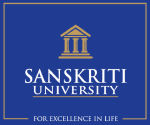 “It is important today to remember the vast extent of action and thought of Sri Aurobindo. A man of action, philosopher, a poet, there were so many facets to his character. And each was dedicated to the good of the nation and humanity. Sri Aurobindo’s vision of India’s spiritual leadership continues to inspire us, even today.”  (PM Narendra Modi, February 25, 2018)
www.sanskriti.edu.in
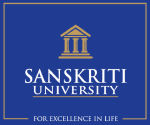 ABOUT sri Aurobindo society and SAFIC
SAFIC
Sri Aurobindo Foundation for Indian Culture (SAFIC), a unit of the Sri Aurobindo Society, is dedicated to the exploration of the various aspects of Indian culture including dance, drama, architecture, sculpture and music. The research undertaken here offers deep insights into the Indian scriptures and unravelling the hidden wonders and the soul of the Sanskrit language – our glorious inheritance from the days of yore. SAFIC strives to rediscover the genius and outstanding magnificence of Indian culture and works to apply it dynamically to life and all its activities in modern India. It aspires to evoke among the youth a great love for India, pride in their heritage and an aspiration and will to create an even greater future.
www.safic.aurosociety.org

Sri Aurobindo Society
To move towards tomorrow, to participate in the birth of a new world, in the making of a new humanity, in the creation of a better and happier future – this is the unique privilege and challenge of today. Sri Aurobindo Society strives to bring together all those who want to dedicate themselves to this task, with no distinction of nationality, race, caste, creed, religion or sex.
www.aurosociety.org
www.sanskriti.edu.in